Йорт, өй темасын кабатлау
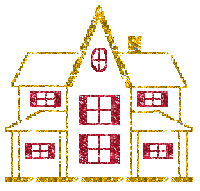 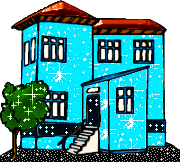 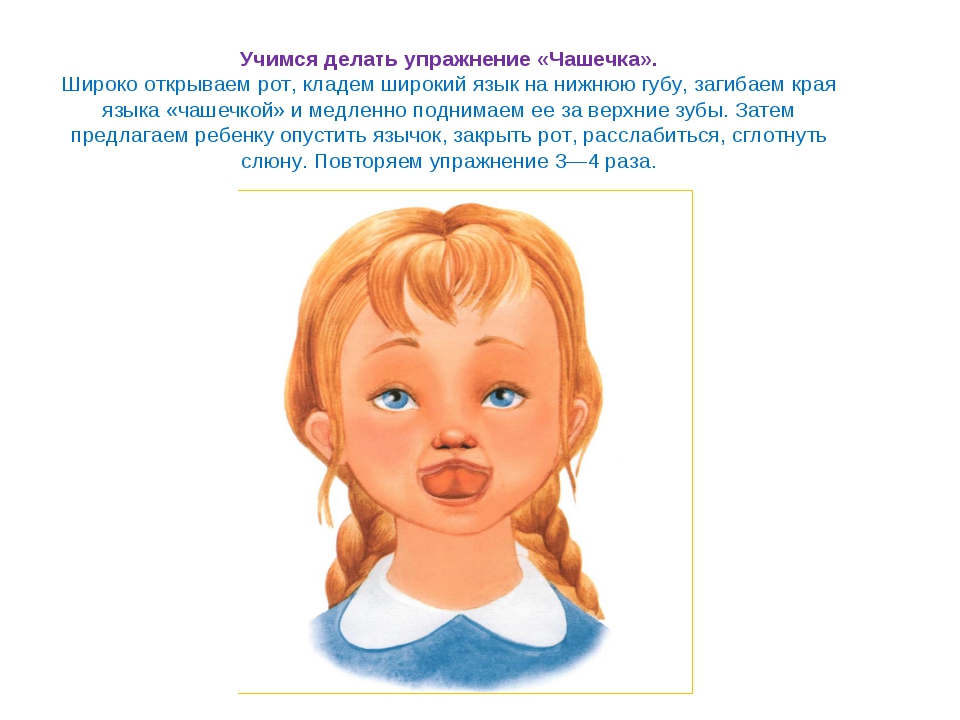 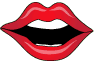 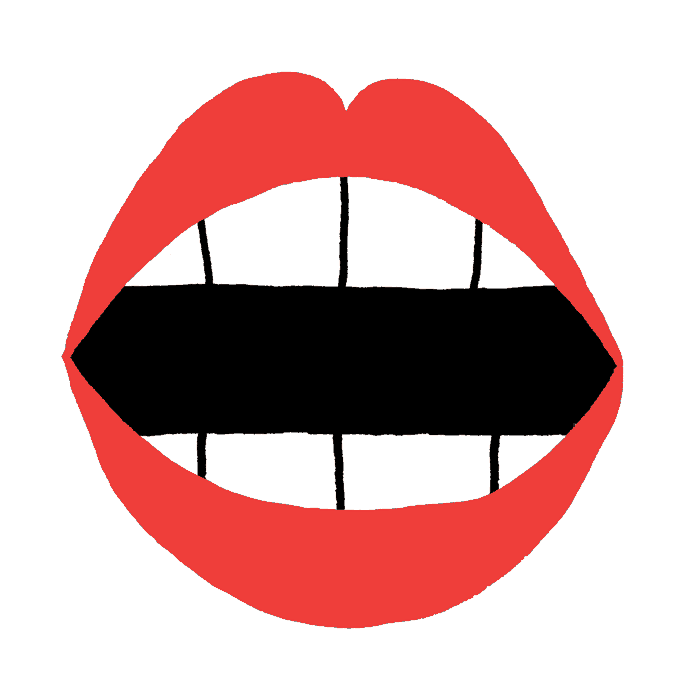 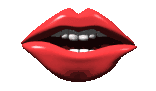 Кайда? Где?
да-дә 
та-тә
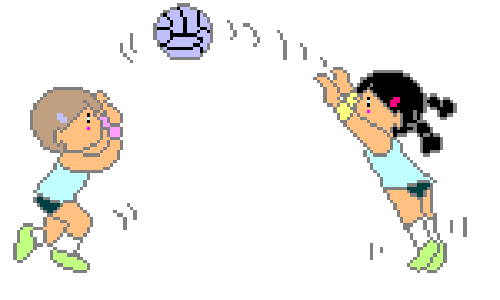